How to do Cornell Notes
U.S. History 
Powers & Stafford
First & Last Name
Class Title
Period
Date
Topic
Essential Question:
Class Notes
Questions,
Subtitles,
Headings,
Etc.
3 to 4 sentence summary across 
the bottom of the last page of the day’s notes – answer the Essential Question
2 1/2”
Tips on Taking Text Notes
Be Aware of Textbook Organization
Look for the pattern in elements like chapter /subsection  headings, summary points, graphics  

Know where to find the index and glossary
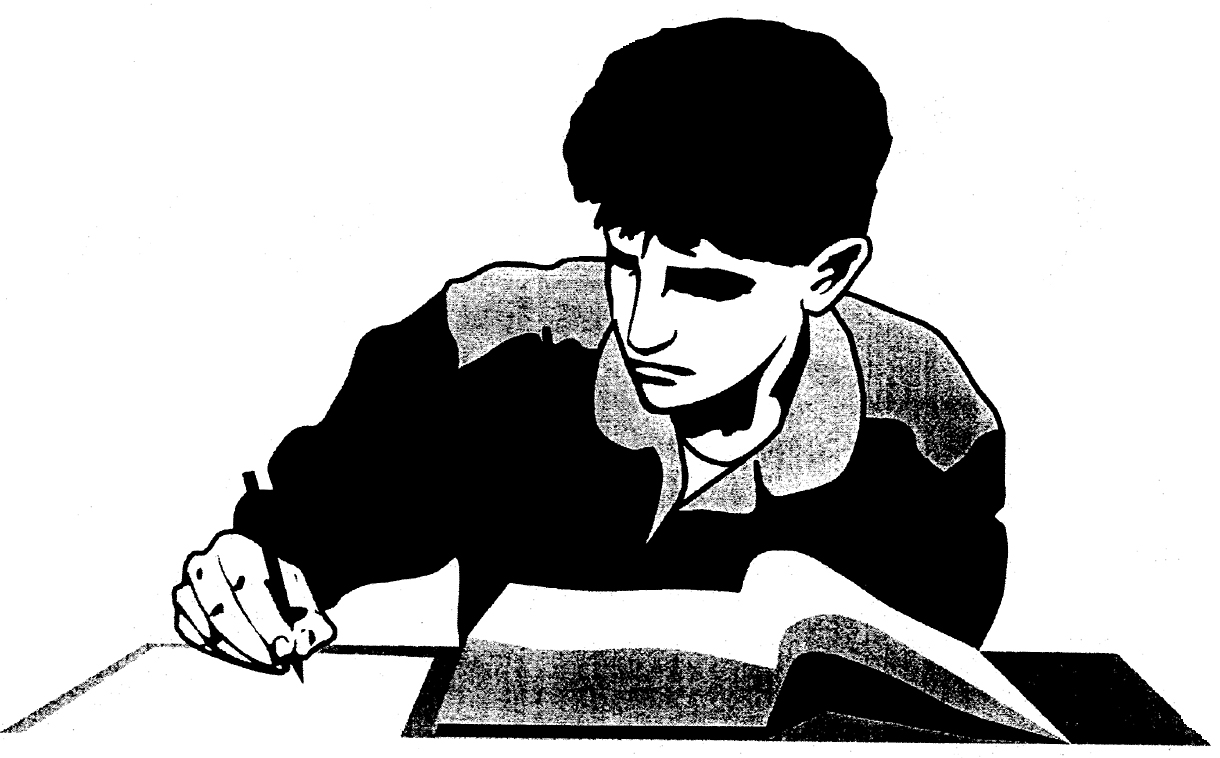 Tips on Taking Text Notes
Use the text style to identify important points
Use the Guided Reading Questions & Vocab provided to Guide note taking

Become familiar with the font, symbols, borders, graphics, colors, and layout that highlight main ideas or terms
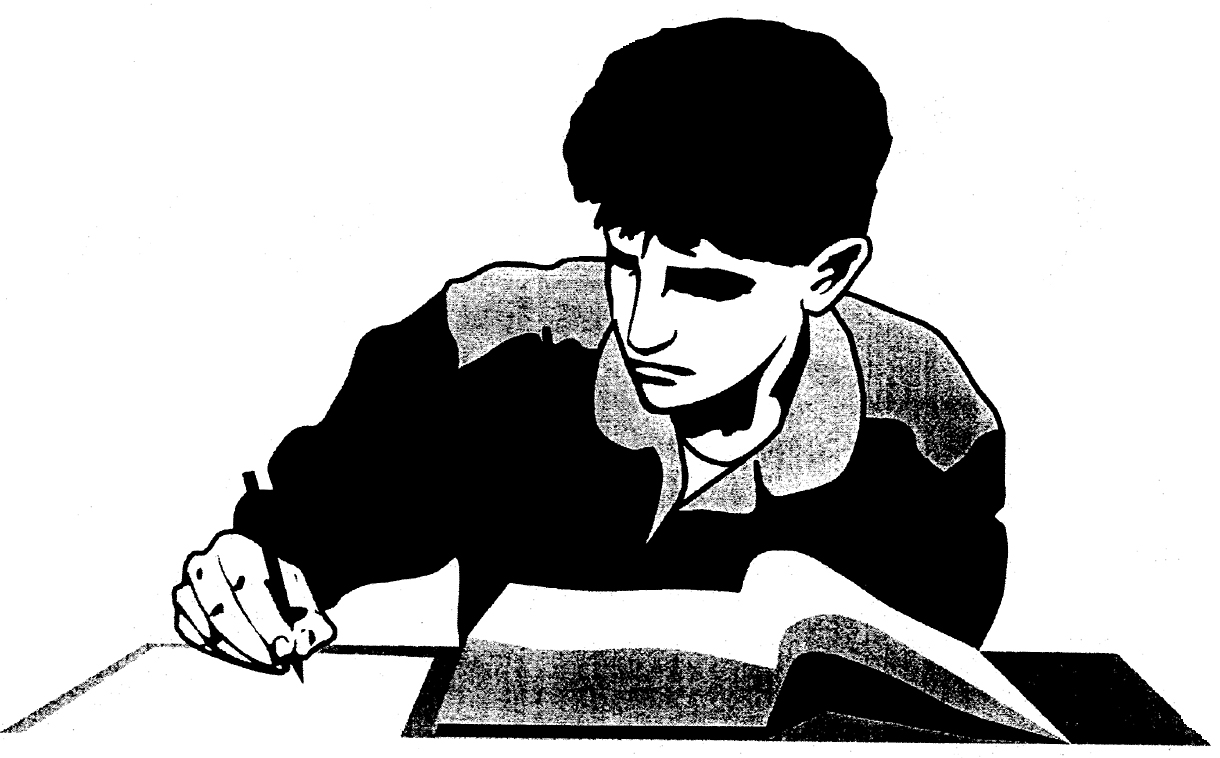 Tips on Taking Text Notes
Take notes while reading
Include headings, key terms, &  graphics

Take down only the important ideas: brief, but clear  

Summarize in your own words

Use symbols to highlight for review  

Use textbook review                              questions to develop                                         study questions
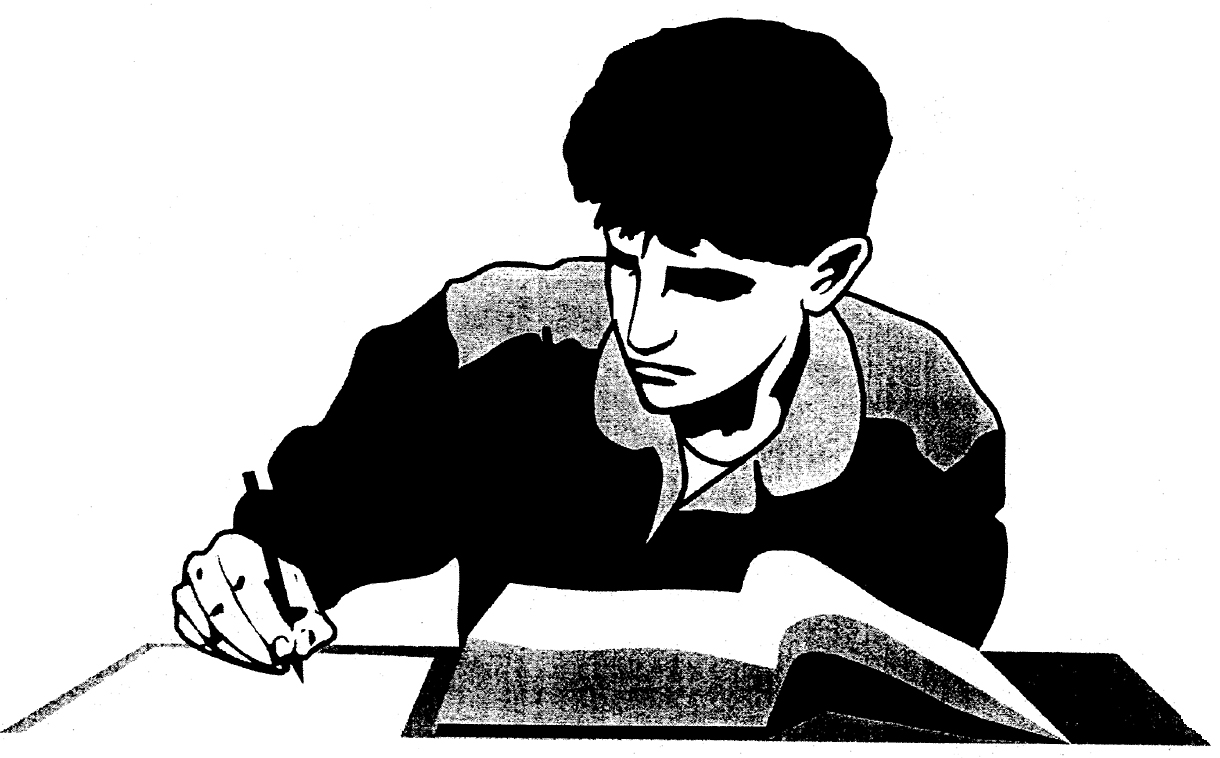 Tips on Taking Text Notes
Review textbook notes – Interact with Notes
Identify main ideas 

Fill in details for better understanding

Identify unclear information and/or questions - collaborate for answers

Delete unnecessary information

Review note organization; add symbols or rewrite

Write a summary
Develop questions to review later

Add references to other material as they come                                      to mind
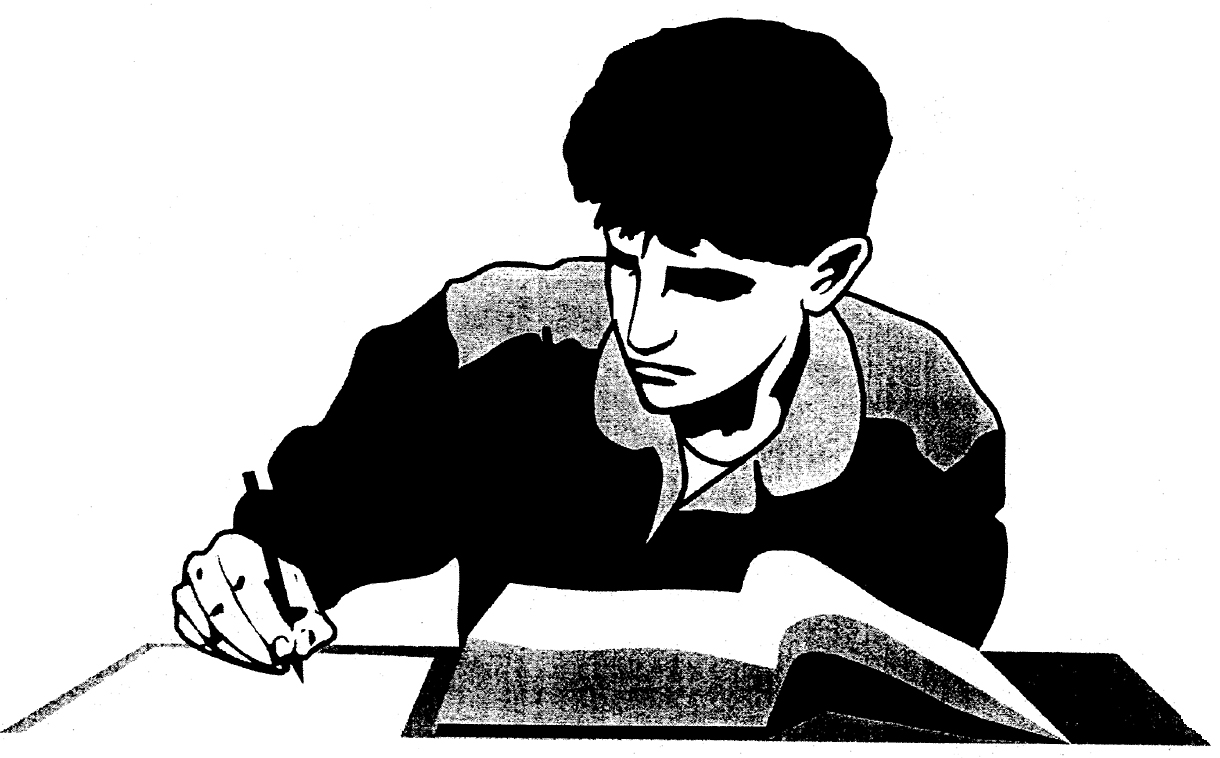 Writing Your Summary
Bring Ideas Together – Check for Understanding
Respond to Essential Question

Use Proper Nouns, Dates, etc. as evidence of main ideas

Trouble writing your summary?  Review your notes so ideas can be comprehensive

A Summary is NOT a Reflection
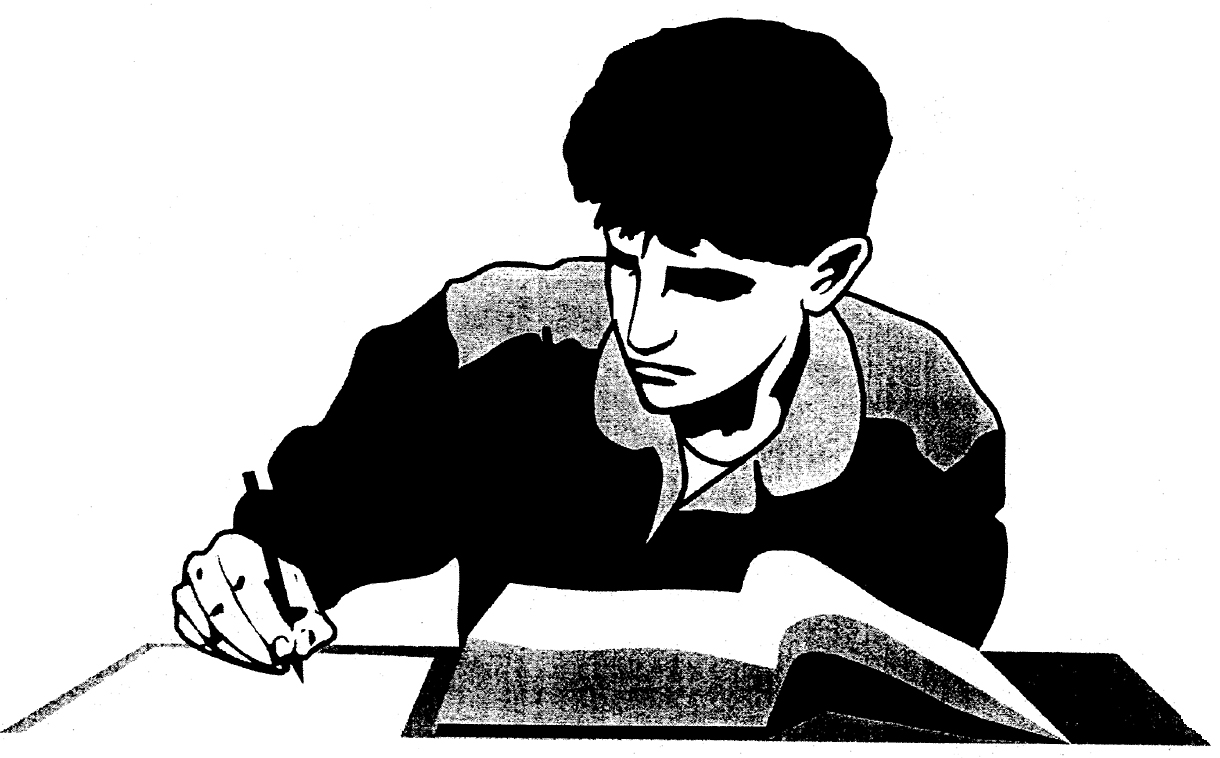